Small Business Solutions Training
It is recommended that you go through this training in order. If you have not started this training, please press “Next” to continue.

However, if you have already completed some of this training and would like to skip to a particular module, please use the menu on the left.
Introduction
1. Why?
2. What?
3. How?
Next
Small Business Solutions Training
Hello,
I would like to welcome you to this Small Business Solutions Training

This training has been designed to help Vodafone Sales Professionals sell Vodafone Solutions to Small Businesses (SME & SoHo). 

It is divided into three modules:
Module 1: Why are Small Businesses Important?
Module 2: What are Small Business Solutions?
Module 3: How do You Sell Small Business Solutions?

The roadmap on the left will help you keep track of your progress. To get the most out of this training, it is important that you complete all the modules in order.

I hope this training enables you to improve your sales performance and deliver a great customer experience.

Watch out for more training coming soon.
Malcolm Elliot
Head of Small Business Sales
Group Enterprise Channel & Operations
Introduction
Welcome
1. Why?
2. What?
3. How?
Next
Small Business Solutions Training
Why are Small Businesses Important?
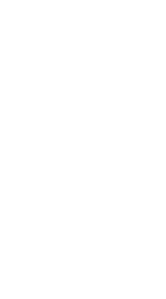 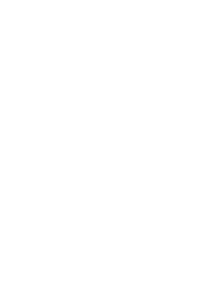 What are Small Business Solutions?
How do You Sell Small Business Solutions?
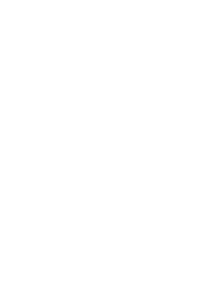 Next
Small Business Solutions Training
Why are Small Businesses important?
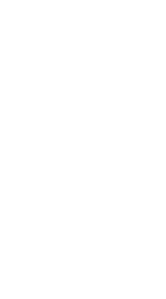 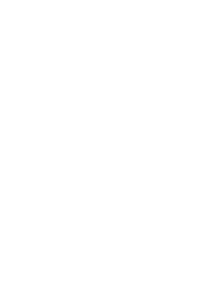 What are Small Business Solutions?
How do You Sell Small Business Solutions?
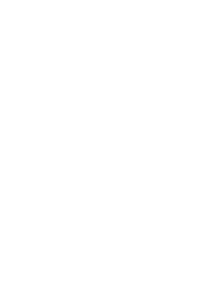 Next
Why are Small Businesses Important?
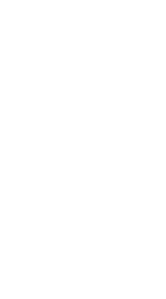 Introduction
In this module you will:

Learn that business needs are driven by vertical industry
Identify the main characteristics and core needs of different industry verticals
1. Why?
What you will learn
Core Business Needs
Verticals Main Characteristics
Summary
Test yourself
2. What?
This will help you to better understand your customers’ needs,  have deeper conversations with them and therefore, build more successful relationships with your Small Business customers
3. How?
Next
Why are Small Businesses Important?
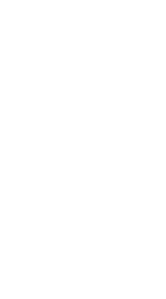 Introduction
The main challenge for every Small Business is how to increase revenue.

Therefore, in order to build a successful relationship with a small business and improve your solution selling performance, it is important that you understand their main revenue generating activities. These activities are defined by their type of business (i.e. industry vertical).

Click on the buttons below to see some examples of how small business generate revenue:
1. Why?
What you will learn
Core Business Needs
Verticals Main Characteristics
Summary
Test yourself
2. What?
Manufacturing
Retail
Construction
Professional Services
3. How?
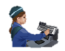 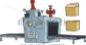 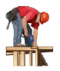 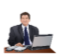 Next
Why are Small Businesses Important?
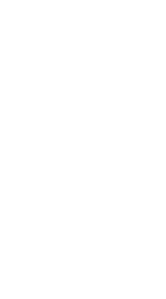 Introduction
Small manufacturing companies generate revenue by producing finished or part finished goods using raw materials. They increase their revenue by improving their operational efficiency. 

Examples of manufacturing companies include: small engineering firms, component makers, pottery makers, textile and clothes makers and electronic subassembly manufacturers.
1. Why?
What you will learn
Core Business Needs
Verticals Main Characteristics
Summary
Test yourself
2. What?
Manufacturing
3. How?
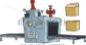 Back
Why are Small Businesses Important?
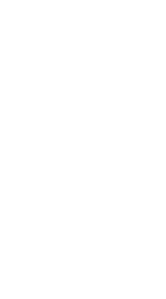 Introduction
Retailers generate revenue by buying and on selling goods and services. They increase their revenue by improving their sales efficiency.

Examples of retailers include: high street retail stores, pharmacies, wholesalers, coffee shops, restaurants, bars and small hotels.
1. Why?
What you will learn
Core Business Needs
Verticals Main Characteristics
Summary
Test yourself
2. What?
Retail
3. How?
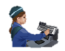 Back
Why are Small Businesses Important?
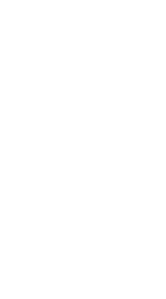 Introduction
Construction companies and Tradesman generate revenue by building and maintaining houses, shops and commercial property. They increase their revenue by improving their job productivity.

Examples of construction businesses include: house builders, plumbers, plasterers and electricians.
1. Why?
What you will learn
Core Business Needs
Verticals Main Characteristics
Summary
Test yourself
2. What?
Construction
3. How?
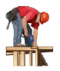 Back
Why are Small Businesses Important?
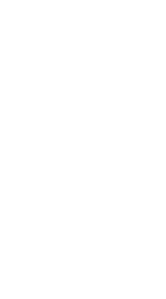 Introduction
Professional Service companies generate revenue by providing professional expertise and advice to customers. They can increase their revenue by improving their employee and customer collaboration and by managing their knowledge through efficient data & information management.

Examples of professional service companies include: accountants, lawyers , architects, real estate agents and management consultants.
1. Why?
What you will learn
Core Business Needs
Verticals Main Characteristics
Summary
Test yourself
2. What?
Professional Services
3. How?
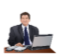 Back
Why are Small Businesses Important?
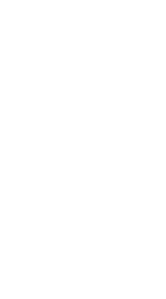 Introduction
Understanding the core needs of a small business is the key to recommending the best solution for them.
1. Why?
What you will learn
Core Business Needs
Verticals Main Characteristics
Summary
Test yourself
2. What?
3. How?
Learn more about Small Business Core Business Needs
Why are Small Businesses Important?
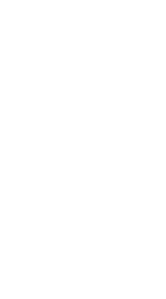 Introduction
Retail
“Sales efficiency”
Professional Services
“Collaboration and information management”
1. Why?
What you will learn
Core Business Needs
Verticals Main Characteristics
Summary
Test yourself
“Operations efficiency”
Manufacturing
“Job productivity”
Construction
2. What?
3. How?
Click on each Core Business Need to learn more
Next
Why are Small Businesses Important?
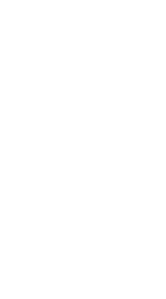 Introduction
As sales are critical to revenue generation, retailers need to ensure that sales performance activities are as efficient as possible, including customer marketing, payment management, online sales and stock management.
1. Why?
What you will learn
Core Business Needs
Verticals Main Characteristics
Summary
Test yourself
2. What?
3. How?
Back
Why are Small Businesses Important?
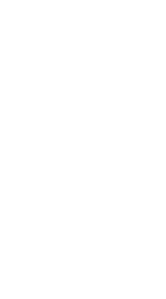 Introduction
In order to be successful, manufacturing companies need to ensure that they are operating as efficiently as possible, including order management, workflow management & project planning
1. Why?
What you will learn
Core Business Needs
Verticals Main Characteristics
Summary
Test yourself
2. What?
3. How?
Back
Why are Small Businesses Important?
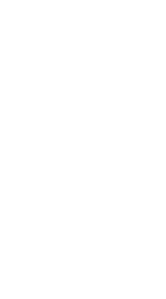 Introduction
In order to be successful, professional services firms need to provide their clients with a high standard of service. They need to collaborate efficiently between employees and with their customers, as well as managing and sharing information
1. Why?
What you will learn
Core Business Needs
Verticals Main Characteristics
Summary
Test yourself
2. What?
3. How?
Back
Why are Small Businesses Important?
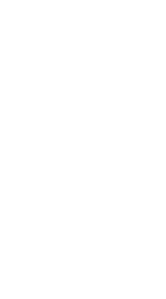 Introduction
Construction companies need to focus on their job productivity on each building project, making sure they have the right skilled employees onsite at the right time, completing work to a high quality and working as quickly as possible.
1. Why?
What you will learn
Core Business Needs
Verticals Main Characteristics
Summary
Test yourself
2. What?
3. How?
Back
Why are Small Businesses Important?
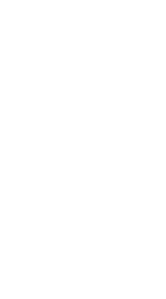 Introduction
In summary, the main needs per vertical are:
Professional Services
“Collaboration and information management”
Document management
Mobile productivity
1. Why?
Retail
“Sales efficiency”
Point of sale
Online sales
Card payments
What you will learn
Core Business Needs
Verticals Main Characteristics
Summary
Test yourself
“Operations efficiency”
Workforce management
Workflow management
Inventory/stock management
Manufacturing
“Job productivity”
Onsite productivity
Project planning
Workforce management
Construction
2. What?
3. How?
Next
Why are Small Businesses Important?
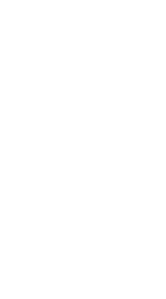 To propose the best solution to a Small Business it is also important that we understand the characteristics of each industry vertical:
Introduction
1. Why?
Click below to learn WHERE each industry vertical typically perform their main activities.
Retail
What you will learn
Core Business Needs
Verticals Main Characteristics
Summary
Test yourself
Where do retailers generate their revenue?
Manufacturing
Where do manufacturers generate their revenue?
Professional Services
2. What?
Where do professional services generate their revenue?
3. How?
Construction
Where do construction companies generate their revenue?
Next
Why are Small Businesses Important?
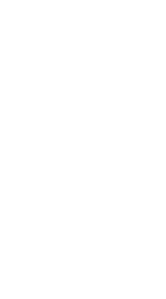 Introduction
1. Why?
A retailer has a static workforce based in their store(s) that relies heavily on office enablement (e.g. for stock ordering, taking payments, etc.) to generate revenue. They typically have a lower need for mobile communications.
What you will learn
Core Business Needs
Verticals Main Characteristics
Summary
Test yourself
2. What?
3. How?
Back
Why are Small Businesses Important?
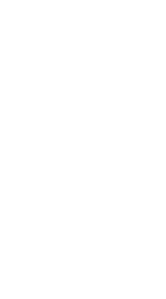 Introduction
1. Why?
A manufacturing company has a static workforce based in a factory or workshop. They typically have a low workforce mobility and do not require a large amount of office enablement.
What you will learn
Core Business Needs
Verticals Main Characteristics
Summary
Test yourself
2. What?
3. How?
Back
Why are Small Businesses Important?
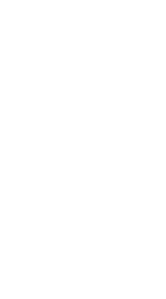 Introduction
1. Why?
Professional services firms such as accountants and lawyers require a significant amount of both, mobile & office enablement to be able to perform their work in and out of the office, as they can have a high number of employees working remotely on client premises.
What you will learn
Core Business Needs
Verticals Main Characteristics
Summary
Test yourself
2. What?
3. How?
Back
Why are Small Businesses Important?
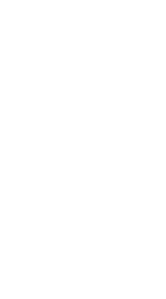 Introduction
1. Why?
Construction workers spend most of their time on building sites and therefore have a higher requirement for mobile communications. They typically have a lower need for office-based technology.
What you will learn
Core Business Needs
Verticals Main Characteristics
Summary
Test yourself
2. What?
3. How?
Back
Why are Small Businesses Important?
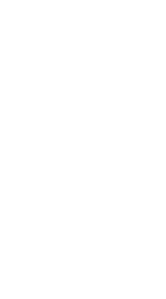 Introduction
Understanding the core business needs and the main characteristics of each vertical will help you to identify the mobility and office enablement requirements of a small business.

This information will enable you to propose the right small business solution for each customer.
1. Why?
What you will learn
Core Business Needs
Verticals Main Characteristics
Summary
Test yourself
2. What?
3. How?
Click here to review the requirements for the different verticals
Why are Small Businesses Important?
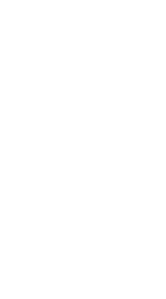 Introduction
+
1. Why?
We will use this graph to categorise the verticals so we can assess their business characteristics
What you will learn
Core Business Needs
Verticals Main Characteristics
Summary
Test yourself
Office Enablement
2. What?
3. How?
-
+
-
Workforce mobility
Next
Why are Small Businesses Important?
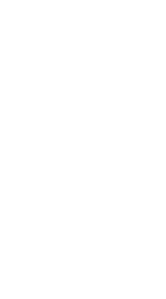 Introduction
+
1. Why?
This axis defines how much a company relies on its office technologies
We will use this graph to categorise the verticals so we can assess their business characteristics
What you will learn
Core Business Needs
Verticals Main Characteristics
Summary
Test yourself
Office Enablement
2. What?
3. How?
-
+
-
Workforce mobility
Next
Why are Small Businesses Important?
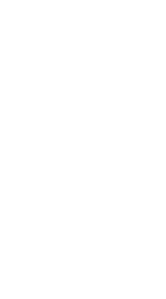 Introduction
+
1. Why?
This axis defines how much a company relies on its office technologies
We will use this graph to categorise the verticals so we can assess their business characteristics
What you will learn
Core Business Needs
Verticals Main Characteristics
Summary
Test yourself
Office Enablement
This axis defines the proportion of employees working remotely
2. What?
3. How?
-
+
-
Workforce mobility
Next
Why are Small Businesses Important?
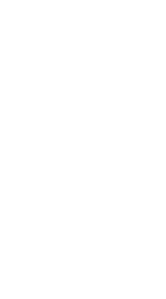 Introduction
Let’s review our four main verticals:

Retail
Manufacturing
Professional Services
Construction
1. Why?
What you will learn
Core Business Needs
Verticals Main Characteristics
Summary
Test yourself
2. What?
3. How?
Next
Why are Small Businesses Important?
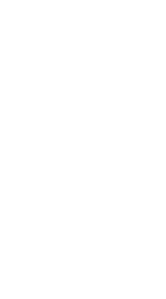 Introduction
Retail
1. Why?
Physical retail stores
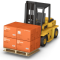 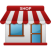 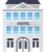 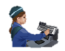 What you will learn
Core Business Needs
Verticals Main Characteristics
Summary
Test yourself
2. What?
Retailers have a static workforce that relies heavily on office technology. Few of their workforce work out of the store on a regular basis.

Business operates out of one or more fixed locations 
Business requires access to fixed  connections for ongoing business sales
3. How?
Next
Why are Small Businesses Important?
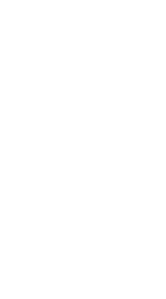 Introduction
+
Retail
1. Why?
Retailers rely heavily on office technology and have a limited mobile workforce
Physical retail stores
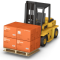 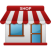 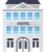 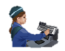 What you will learn
Core Business Needs
Verticals Main Characteristics
Summary
Test yourself
Office Enablement
2. What?
3. How?
-
+
-
Workforce mobility
Next
Why are Small Businesses Important?
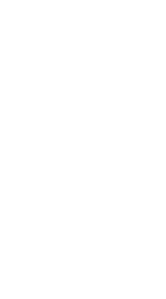 Introduction
1. Why?
What you will learn
Core Business Needs
Verticals Main Characteristics
Summary
Test yourself
Manufacturing
Manufacturing companies have a static workforce that do not rely heavily on office technology to generate their revenue by turning raw materials into finished or partly-finished products. With the exception of sales visits to customers and visits to suppliers, few of the workforce work outside the main base.
Business operates out of one or more fixed locations
Communication services  are typically limited to administrative, sales and management functions
Small manufacturing units
2. What?
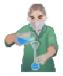 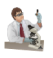 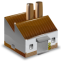 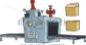 3. How?
Next
Why are Small Businesses Important?
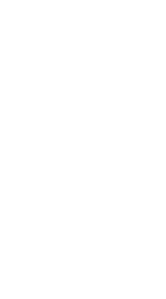 Introduction
+
1. Why?
Manufacturers rely less on office technology and have a limited mobile workforce
What you will learn
Core Business Needs
Verticals Main Characteristics
Summary
Test yourself
Office Enablement
Manufacturing
Small manufacturing units
2. What?
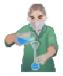 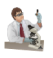 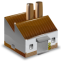 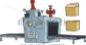 3. How?
-
+
-
Workforce mobility
Next
Why are Small Businesses Important?
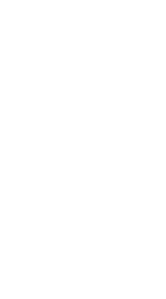 Introduction
Professional Services
1. Why?
Office and client premises
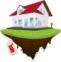 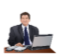 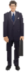 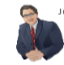 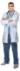 What you will learn
Core Business Needs
Verticals Main Characteristics
Summary
Test yourself
Professional services such as accountants and lawyers require a significant amount of office technology to perform their work. In addition, they can have a large number of employees that work remotely on client premises.
Employees work from different locations and carry laptops and mobile devices
Employees require constant access to electronic resources at any time and place
2. What?
3. How?
Next
Why are Small Businesses Important?
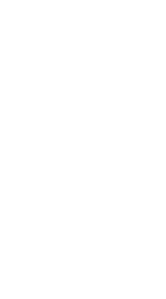 Introduction
+
Professional Services
1. Why?
Office and client premises
Professional Services have a significant need for office technology and a highly mobile workforce
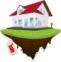 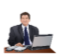 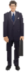 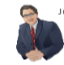 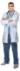 What you will learn
Core Business Needs
Verticals Main Characteristics
Summary
Test yourself
Office Enablement
2. What?
3. How?
-
+
-
Workforce mobility
Next
Why are Small Businesses Important?
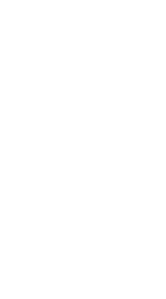 Introduction
1. Why?
What you will learn
Core Business Needs
Verticals Main Characteristics
Summary
Test yourself
Construction
Onsite at construction site
2. What?
Construction companies spend all of their revenue generating time on customer sites such as in houses and building sites. They do not have a large requirement for office-based technology.
Employees are often on the move and work from different locations
Employees  need to be contactable
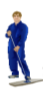 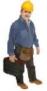 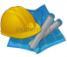 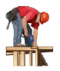 3. How?
Next
Why are Small Businesses Important?
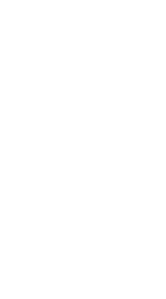 Introduction
+
1. Why?
Construction companies have a highly mobile workforce and a small need for office technology
What you will learn
Core Business Needs
Verticals Main Characteristics
Summary
Test yourself
Office Enablement
Construction
Onsite at construction site
2. What?
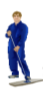 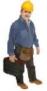 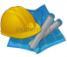 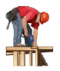 3. How?
-
+
-
Workforce mobility
Next
Why are Small Businesses Important?
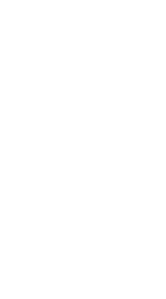 Introduction
+
Professional Services
Retail
1. Why?
Physical retail stores
Office and client premises
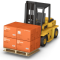 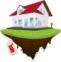 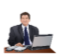 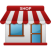 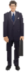 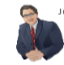 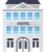 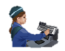 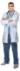 What you will learn
Core Business Needs
Verticals Main Characteristics
Summary
Test yourself
Office Enablement
Manufacturing
Construction
Small manufacturing units
Onsite at construction sites
2. What?
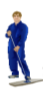 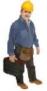 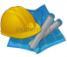 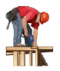 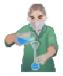 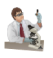 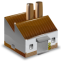 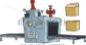 3. How?
-
+
-
Workforce mobility
Next
Why are Small Businesses Important?
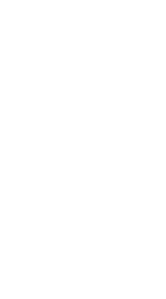 Remember the main needs per vertical are the following:
Introduction
+
Retail
“Sales efficiency”
Point of sale
Online sales
Card payments
Professional Services
“Collaboration and information management”
Document management
Mobile productivity
1. Why?
What you will learn
Core Business Needs
Verticals Main Characteristics
Summary
Test yourself
Office Enablement
“Operations efficiency”
Workforce management
Workflow management
Inventory/stock management
Manufacturing
“Job productivity”
Onsite productivity
Project planning
Workforce management
Construction
2. What?
3. How?
-
+
-
Workforce mobility
Next
Why are Small Businesses Important?
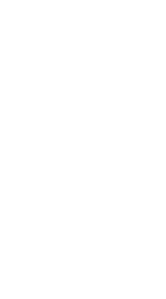 Introduction
You should now have a good understanding about each:

Vertical’s main revenue generation activities
Vertical’s main characteristics

This information will help you to propose the right small business solution to each customers.

In order for us to be successful, we must provide solutions that meet the core needs of each of the verticals to help them generate revenue.
1. Why?
What you will learn
Core Business Needs
Verticals Main Characteristics
Summary
Test yourself
2. What?
3. How?
Next
Why are Small Businesses Important?
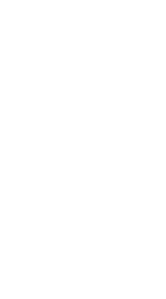 Introduction
You have completed the learning material for Module 1.

How confident do you feel with the material you have learned in this module?
1. Why?
What you will learn
Core Business Needs
Verticals Main Characteristics
Summary
Test yourself
2. What?
I am feeling confident – take me to the test
3. How?
I would like to review the module again before taking the test
Why are Small Businesses Important?
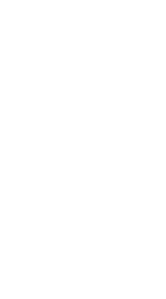 Introduction
Question 1
1. Why?
What is the main factor that determines the core business needs of a small business?
What you will learn
Core Business Needs
Verticals Main Characteristics
Summary
Test yourself
a) The number of customers they have
b) The amount of revenue they generate
c) Their main revenue generating activity
2. What?
d) The number of mobile phones they have
3. How?
Why are Small Businesses Important?
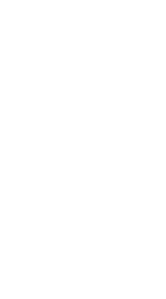 Introduction
Question 1
1. Why?
What is the main factor that determines the core business needs of a small business?
What you will learn
Core Business Needs
Verticals Main Characteristics
Summary
Test yourself
a) The number of customers they have
b) The amount of revenue they generate
c) Their main revenue generating activity
2. What?
d) The number of mobile phones they have
3. How?
Incorrect
Try again
Why are Small Businesses Important?
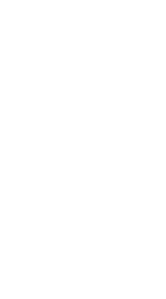 Introduction
Question 1
1. Why?
What is the main factor that determines the core business needs of a small business?
What you will learn
Core Business Needs
Verticals Main Characteristics
Summary
Test yourself
a) The number of customers they have
b) The amount of revenue they generate
c) Their main revenue generating activity
2. What?
d) The number of mobile phones they have
3. How?
Incorrect
Try again
Why are Small Businesses Important?
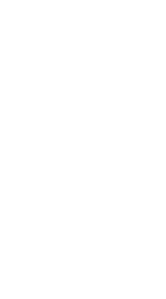 Introduction
Question 1
1. Why?
What is the main factor that determines the core business needs of a small business?
What you will learn
Core Business Needs
Verticals Main Characteristics
Summary
Test yourself
a) The number of customers they have
b) The amount of revenue they generate
c) Their main revenue generating activity
2. What?
d) The number of mobile phones they have
3. How?
Correct
Next
Why are Small Businesses Important?
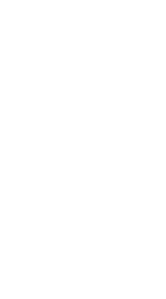 Introduction
Question 1
1. Why?
What is the main factor that determines the core business needs of a small business?
What you will learn
Core Business Needs
Verticals Main Characteristics
Summary
Test yourself
a) The number of customers they have
b) The amount of revenue they generate
c) Their main revenue generating activity
2. What?
d) The number of mobile phones they have
3. How?
Incorrect
Try again
Why are Small Businesses Important?
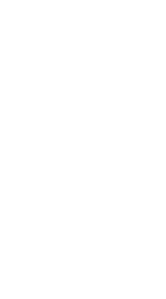 Introduction
Question 2
1. Why?
What vertical has the highest number of mobile employees AND the highest requirement for office technology?
What you will learn
Core Business Needs
Verticals Main Characteristics
Summary
Test yourself
a) Professional Services
b) Retailers
c) Construction companies
2. What?
d) Manufacturers
3. How?
Why are Small Businesses Important?
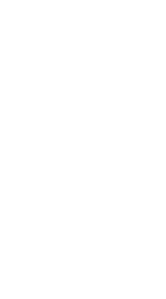 Introduction
Question 2
1. Why?
What vertical has the highest number of mobile employees AND the highest requirement for office technology?
What you will learn
Core Business Needs
Verticals Main Characteristics
Summary
Test yourself
a) Professional Services
b) Retailers
c) Construction companies
2. What?
d) Manufacturers
3. How?
Correct
Next
Why are Small Businesses Important?
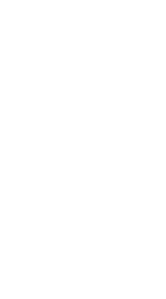 Introduction
Question 2
1. Why?
What vertical has the highest number of mobile employees AND the highest requirement for office technology?
What you will learn
Core Business Needs
Verticals Main Characteristics
Summary
Test yourself
a) Professional Services
b) Retailers
c) Construction companies
2. What?
d) Manufacturers
3. How?
Incorrect
Try again
Why are Small Businesses Important?
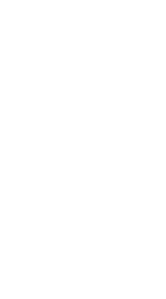 Introduction
Question 2
1. Why?
What vertical has the highest number of mobile employees AND the highest requirement for office technology?
What you will learn
Core Business Needs
Verticals Main Characteristics
Summary
Test yourself
a) Professional Services
b) Retailers
c) Construction companies
2. What?
d) Manufacturers
3. How?
Incorrect
Try again
Why are Small Businesses Important?
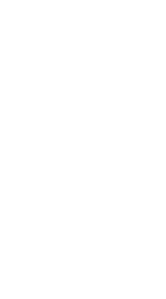 Introduction
Question 2
1. Why?
What vertical has the highest number of mobile employees AND the highest requirement for office technology?
What you will learn
Core Business Needs
Verticals Main Characteristics
Summary
Test yourself
a) Professional Services
b) Retailers
c) Construction companies
2. What?
d) Manufacturers
3. How?
Incorrect
Try again
Why are Small Businesses Important?
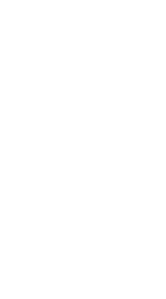 Introduction
Question 3
1. Why?
Which of the following is NOT an example of an application that could increase the “Sales efficiency” of a small retailer?
What you will learn
Core Business Needs
Verticals Main Characteristics
Summary
Test yourself
a) Card payment system
b) Online shop
c) Project planning
2. What?
d) Point of sale
3. How?
Why are Small Businesses Important?
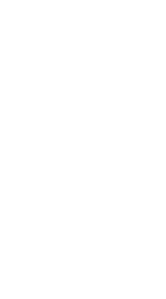 Introduction
Question 3
1. Why?
Which of the following is NOT an example of an application that could increase the “Sales efficiency” of a small retailer?
What you will learn
Core Business Needs
Verticals Main Characteristics
Summary
Test yourself
a) Card payment system
b) Online shop
c) Project planning
2. What?
d) Point of sale
3. How?
Incorrect
Try again
Why are Small Businesses Important?
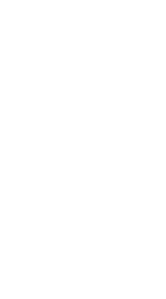 Introduction
Question 3
1. Why?
Which of the following is NOT an example of an application that could increase the “Sales efficiency” of a small retailer?
What you will learn
Core Business Needs
Verticals Main Characteristics
Summary
Test yourself
a) Card payment system
b) Online shop
c) Project planning
2. What?
d) Point of sale
3. How?
Incorrect
Try again
Why are Small Businesses Important?
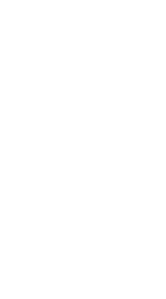 Introduction
Question 3
1. Why?
Which of the following is NOT an example of an application that could increase the “Sales efficiency” of a small retailer?
What you will learn
Core Business Needs
Verticals Main Characteristics
Summary
Test yourself
a) Card payment system
b) Online shop
c) Project planning
2. What?
d) Point of sale
3. How?
Correct
Next
Why are Small Businesses Important?
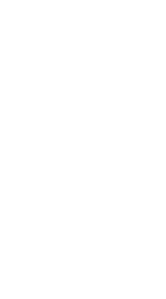 Introduction
Question 3
1. Why?
Which of the following is NOT an example of an application that could increase the “Sales efficiency” of a small retailer?
What you will learn
Core Business Needs
Verticals Main Characteristics
Summary
Test yourself
a) Card payment system
b) Online shop
c) Project planning
2. What?
d) Point of sale
3. How?
Incorrect
Try again
Why are Small Businesses Important?
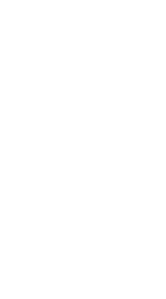 Introduction
Question 4
1. Why?
Which vertical would benefit most from an application to manage information and documents?
What you will learn
Core Business Needs
Verticals Main Characteristics
Summary
Test yourself
a) Manufacturing
b) Professional Services
c) Construction
2. What?
d) Retail
3. How?
Why are Small Businesses Important?
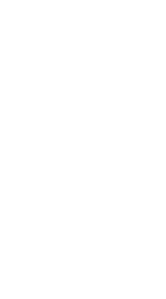 Introduction
Question 4
1. Why?
Which vertical would benefit most from an application to manage information and documents?
What you will learn
Core Business Needs
Verticals Main Characteristics
Summary
Test yourself
a) Manufacturing
b) Professional Services
c) Construction
2. What?
d) Retail
3. How?
Incorrect
Try again
Why are Small Businesses Important?
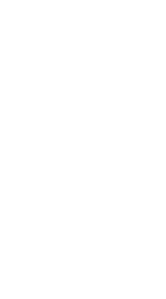 Introduction
Question 4
1. Why?
Which vertical would benefit most from an application to manage information and documents?
What you will learn
Core Business Needs
Verticals Main Characteristics
Summary
Test yourself
a) Manufacturing
b) Professional Services
c) Construction
2. What?
d) Retail
3. How?
Correct
Next
Why are Small Businesses Important?
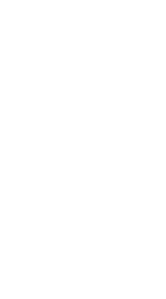 Introduction
Question 4
1. Why?
Which vertical would benefit most from an application to manage information and documents?
What you will learn
Core Business Needs
Verticals Main Characteristics
Summary
Test yourself
a) Manufacturing
b) Professional Services
c) Construction
2. What?
d) Retail
3. How?
Incorrect
Try again
Why are Small Businesses Important?
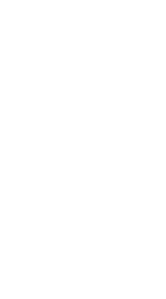 Introduction
Question 4
1. Why?
Which vertical would benefit most from an application to manage information and documents?
What you will learn
Core Business Needs
Verticals Main Characteristics
Summary
Test yourself
a) Manufacturing
b) Professional Services
c) Construction
2. What?
d) Retail
3. How?
Incorrect
Try again
Why are Small Businesses Important?
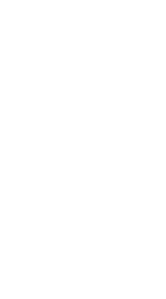 Congratulations!

You have successfully completed Module 1.
Introduction
1. Why?
What you will learn
Core Business Needs
Verticals Main Characteristics
Summary
Test yourself
2. What?
3. How?
Start Module 2
Small Business Solutions Training
Why are Small Businesses important?
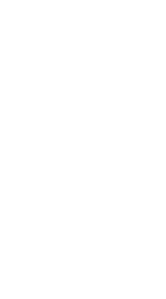 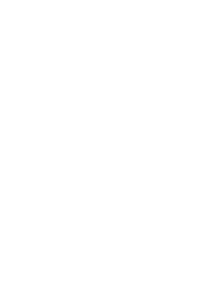 What are Small Business Solutions?
How do You Sell Small Business Solutions?
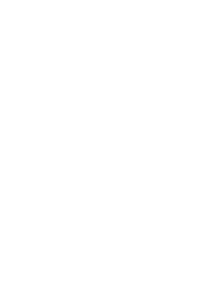 Next
What are Small Business Solutions?
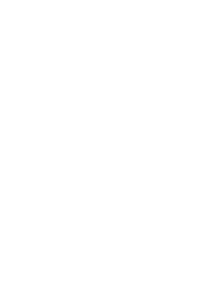 Introduction
In this module you will:

Understand what are Small Business Solutions
Learn about Vodafone’s Small Business Solutions
Understand the customer benefits of our vertical solutions
1. Why?
2. What?
What you will learn
New technology
New competition
Small Business Solutions overview
Core business needs
Vodafone SMB solutions
Test yourself
Small Business Solutions will enable your customers to be more successful by addressing their core business needs
3. How?
Next
What are Small Business Solutions?
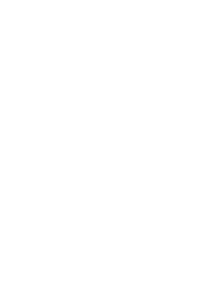 Introduction
New technology is changing the way Small Businesses work and Communications and Information Technologies (ICT) are converging.

Three technology changes that are significant are:
The applications revolution
Cloud computing
ICT convergence



Let’s look at each of these changes in turn…
1. Why?
2. What?
What you will learn
New technology
New competition
Small Business Solutions overview
Core business needs
Vodafone SMB solutions
Test yourself
3. How?
Next
What are Small Business Solutions?
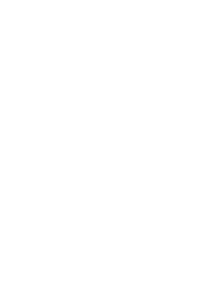 Introduction
Smartphone and Tablet Applications are rapidly changing the way small businesses work.

For example: an Accountant is able to open and edit a client document from a smartphone when they are not in their office and share the document with their client.
1. Why?
2. What?
What you will learn
New technology
New competition
Small Business Solutions overview
Core business needs
Vodafone SMB solutions
Test yourself
Applications revolution
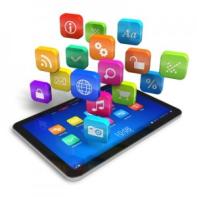 3. How?
Next
What are Small Business Solutions?
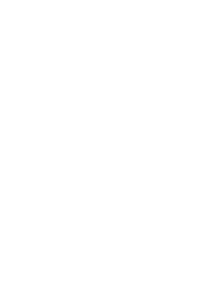 Introduction
Cloud computing enables storing, managing and processing data remotely, through servers hosted on the Internet.
For example: an accounting firm stores all of their client documents and data on a cloud service, which makes it easier to access and share from any device when not in the office.
1. Why?
2. What?
What you will learn
New technology
New competition
Small Business Solutions overview
Core business needs
Vodafone SMB solutions
Test yourself
Cloud computing
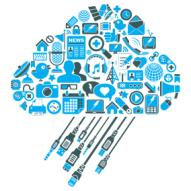 3. How?
Next
What are Small Business Solutions?
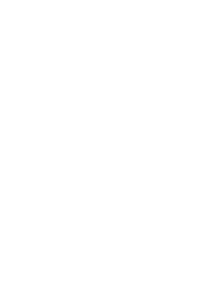 Introduction
In the past small businesses have purchased and managed IT, fixed communications and mobile communications separately. This is all merging and is known as ICT convergence.
It means small businesses can source all of their ICT needs from one provider, which provides Vodafone the opportunity to be the single provider by offering a complete Small Business Solution.
1. Why?
2. What?
What you will learn
New technology
New competition
Small Business Solutions overview
Core business needs
Vodafone SMB solutions
Test yourself
ICT convergence
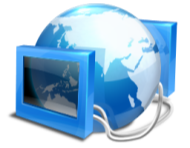 3. How?
Next
What are Small Business Solutions?
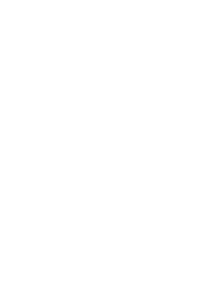 Introduction
In addition to technology advancements, we are now seeing many traditional IT companies starting to move into the communications space as they realise that their small business customers are requiring an end-to-end solution
1. Why?
2. What?
What you will learn
New technology
New competition
Small Business Solutions overview
Core business needs
Vodafone SMB solutions
Test yourself
3. How?
Next
What are Small Business Solutions?
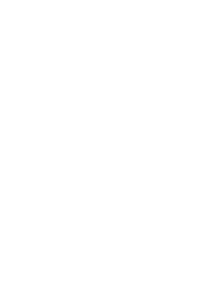 Introduction
Some examples…
1. Why?
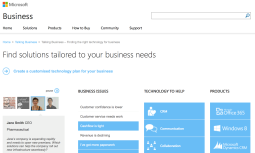 2. What?
What you will learn
New technology
New competition
Small Business Solutions overview
Core business needs
Vodafone SMB solutions
Test yourself
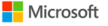 For example, Microsoft has mobilised their popular business applications by making them available on mobile devices.
3. How?
Next
What are Small Business Solutions?
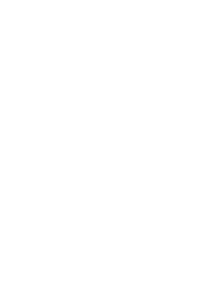 Introduction
Some examples…
1. Why?
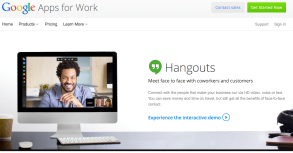 2. What?
What you will learn
New technology
New competition
Small Business Solutions overview
Core business needs
Vodafone SMB solutions
Test yourself
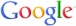 Google  provides communication services such as Hangouts which support HD Video Conferencing
3. How?
Next
What are Small Business Solutions?
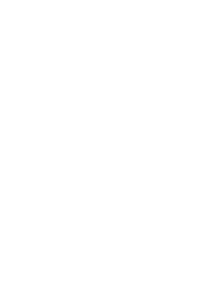 Introduction
The significant movements mean that more and more vendors are able to claim to offer full end-to-end ICT solutions for Small Business. 

As a result, we have to make our products more relevant to Small Business Customers.

We will do this by positioning solutions specifically aimed at Small Business Core Needs
1. Why?
2. What?
What you will learn
New technology
New competition
Small Business Solutions overview
Core business needs
Vodafone SMB solutions
Test yourself
3. How?
Next
What are Small Business Solutions?
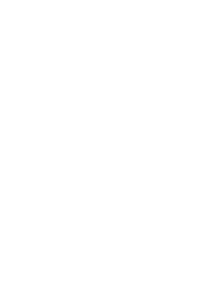 Introduction
Now that we understand the importance of Small Business Solutions, it is time to explore exactly how Small Business Solutions are built.
1. Why?
2. What?
What you will learn
New technology
New competition
Small Business Solutions overview
Core business needs
Vodafone SMB solutions
Test yourself
3. How?
Next
What are Small Business Solutions?
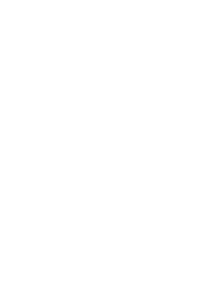 Introduction
Small Business Solutions…

…are simple to sell solutions that meet the core business needs of your customer enabling them to grow, by letting them focus on their business while we take care of their ICT solution.
1. Why?
2. What?
What you will learn
New technology
New competition
Small Business Solutions overview
Core business needs
Vodafone SMB solutions
Test yourself
3. How?
Next
What are Small Business Solutions?
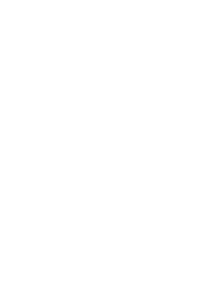 Introduction
Let’s remember Core Business Needs from our first module…

They directly contribute to revenue generation and help small business grow their revenue

Remember: companies perform lots of tasks that are not directly revenue generating such as administration-based tasks that need to be done as part of doing business such as complying with tax and legal obligations. 

However we can make the most impact and improve our chances of success by helping customers with their direct revenue generating activities.
1. Why?
2. What?
What you will learn
New technology
New competition
Small Business Solutions overview
Core business needs
Vodafone SMB solutions
Test yourself
3. How?
Next
What are Small Business Solutions?
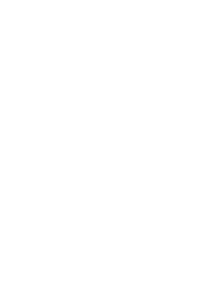 Remember the main needs per vertical are the following:
Introduction
+
Retail
“Sales efficiency”
Point of sale
Online sales
Card payments
Professional Services
“Collaboration and information management”
Document management
Mobile productivity
1. Why?
2. What?
What you will learn
New technology
New competition
Small Business Solutions overview
Core business needs
Vodafone SMB solutions
Test yourself
“Operations efficiency”
Workforce management
Workflow management
Inventory/stock management
Manufacturing
“Job productivity”
Onsite productivity
Project planning
Workforce management
Construction
3. How?
-
+
-
Workforce mobility
Next
What are Small Business Solutions?
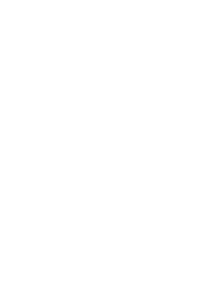 Introduction
Small Business Solutions address the core needs, by providing a solution to meet the need.
1. Why?
2. What?
What you will learn
New technology
New competition
Small Business Solutions overview
Core business needs
Vodafone SMB solutions
Test yourself
3. How?
Next
What are Small Business Solutions?
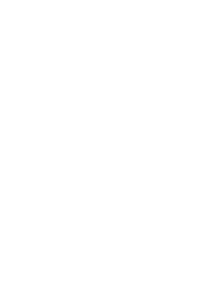 Introduction
Products
We are moving from Product features to Business Needs
1. Why?
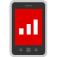 Mobile Voice
2. What?
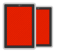 Mobile Data
What you will learn
New technology
New competition
Small Business Solutions overview
Core business needs
Vodafone SMB solutions
Test yourself
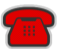 Fixed Voice
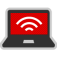 Fixed Data
3. How?
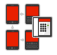 OneNet
Products sold on features and price
Next
What are Small Business Solutions?
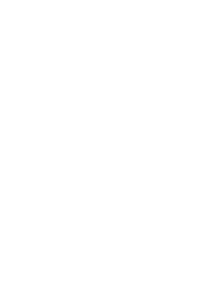 Introduction
To provide additional value to the customer and to differentiate our offerings, it is necessary to focus on Business Benefit and not on product features and price.
1. Why?
2. What?
What you will learn
New technology
New competition
Small Business Solutions overview
Core business needs
Vodafone SMB solutions
Test yourself
3. How?
Next
What are Small Business Solutions?
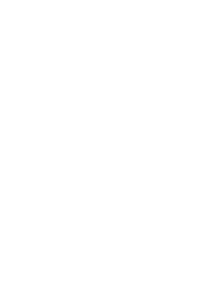 Introduction
Remember different Small Business Verticals  from the previous module…
1. Why?
Small Business Vertical
2. What?
Professional Services
Retail and Wholesale
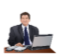 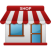 What you will learn
New technology
New competition
Small Business Solutions overview
Core business needs
Vodafone SMB solutions
Test yourself
Manufacturing
Construction
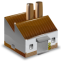 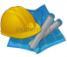 3. How?
Small Business Solutions, will focus on business benefit
Next
What are Small Business Solutions?
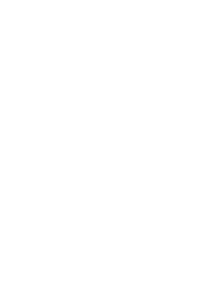 Customer
Vodafone offer
Introduction
Vodafone Small Business Solutions are built with three main components to address customers’ core business needs and communication requirements
Core Needs
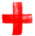 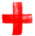 1. Why?
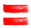 Business Applications
2. What?
Vertical customer benefits message
What you will learn
New technology
New competition
Small Business Solutions overview
Core business needs
Vodafone SMB solutions
Test yourself
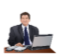 Connectivity
Mobile
Shared data
Fixed
3. How?
One Net
Security
Business gradesupport
Next
What are Small Business Solutions?
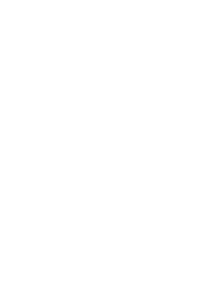 Customer
Vodafone offer
Introduction
Earlier, we defined Core Needs as being those needs that are associated with activities that directly contribute to revenue generation.

 These are the activities we should be focusing on when talking to customers to make the most positive impact.
Core Needs
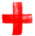 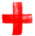 1. Why?
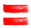 Business Applications
2. What?
Vertical customer benefits message
What you will learn
New technology
New competition
Small Business Solutions overview
Core business needs
Vodafone SMB solutions
Test yourself
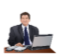 Connectivity
Mobile
Shared data
Fixed
3. How?
One Net
Security
Business gradesupport
Next
What are Small Business Solutions?
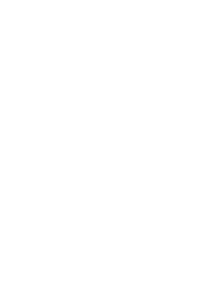 Customer
Vodafone offer
Introduction
The Vertical Customer Benefits message addresses the core needs of a Small Business and highlights the understanding of your customer’s business.
Core Needs
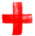 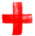 1. Why?
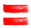 Business Applications
2. What?
Vertical customer benefits message
What you will learn
New technology
New competition
Small Business Solutions overview
Core business needs
Vodafone SMB solutions
Test yourself
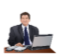 Connectivity
Mobile
Shared data
Fixed
3. How?
One Net
Security
Business gradesupport
Next
What are Small Business Solutions?
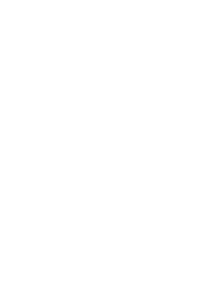 Customer
Vodafone offer
Introduction
The Connectivity component of a Small Business Solution includes services such as mobile & fixed connections, One Net and security.
Core Needs
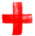 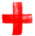 1. Why?
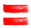 Business Applications
2. What?
Vertical customer benefits message
What you will learn
New technology
New competition
Small Business Solutions overview
Core business needs
Vodafone SMB solutions
Test yourself
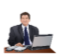 Connectivity
Mobile
Shared data
Fixed
3. How?
One Net
Security
Business gradesupport
Next
What are Small Business Solutions?
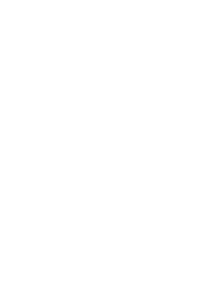 Customer
Vodafone offer
Introduction
Business Applications provide a method for a small business to meet a core business need. The connectivity component enables that application to be accessed on multiple devices (by computer, smartphone or tablet).
Core Needs
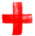 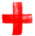 1. Why?
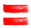 Business Applications
2. What?
Vertical customer benefits message
What you will learn
New technology
New competition
Small Business Solutions overview
Core business needs
Vodafone SMB solutions
Test yourself
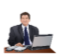 Connectivity
Mobile
Shared data
Fixed
3. How?
One Net
Security
Business gradesupport
Next
What are Small Business Solutions?
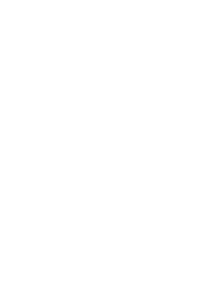 Introduction
To see how a vertical solution works in practice, let’s apply it to a construction company. Their core need is to increase job productivity, specifically:

On-site productivity management – to ensure that time spent on-site is productive
Project planning and management – managing resources to ensure a timely delivery of projects
Workforce management and scheduling – to ensure that they have enough employees with the right skills available to complete jobs on time.
1. Why?
2. What?
What you will learn
New technology
New competition
Small Business Solutions overview
Core business needs
Vodafone SMB solutions
Test yourself
3. How?
Next
What are Small Business Solutions?
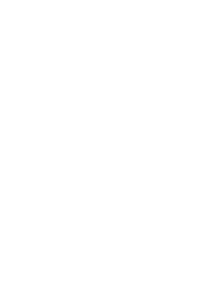 Customer
Vodafone offer
Introduction
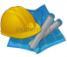 Core Needs
Connectivity
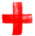 Business Application
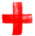 1. Why?
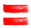 Mobile
Shared data
2. What?
Vertical customer benefits message
Job management app.
Business gradesupport
What you will learn
New technology
New competition
Small Business Solutions overview
Core business needs
Vodafone SMB solutions
Test yourself
Job productivity
On-Site productivity management
Project planning & management
Workforce management & scheduling
Improved site management 
Faster job scheduling 
Better project tracking and cost control
Single ICT provider
Always contactable and connected
Improved job productivity with a Smartphone app
Mobile
Shared data
Job mgmt. app
On-site device replacement
Business gradesupport
3. How?
Next
What are Small Business Solutions?
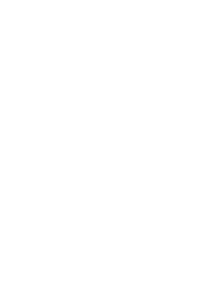 Introduction
Some examples of Small Business Solutions across markets:
Ready Business for construction
Location Tracking
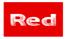 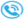 1. Why?
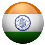 SME 
Construction
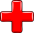 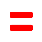 Site Surveillance
80INR / user
1599INR
2. What?
What you will learn
New technology
New competition
Small Business Solutions overview
Core business needs
Vodafone SMB solutions
Test yourself
Secure Point of Sale
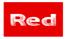 SoHo
Retail
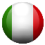 Mobile POS
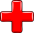 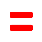 €5 / user
€49
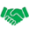 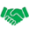 Indirect
Indirect
Red for Retail
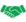 Mobile Advertising
3. How?
Retail
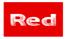 SoHo
Retail
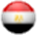 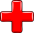 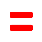 Delivery Service #
Telesales
inclusive
EGP 150
Next
What are Small Business Solutions?
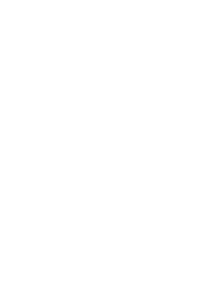 Introduction
You have completed the material for Module 2.

How confident do you feel with the material you have learned in this module?
1. Why?
2. What?
What you will learn
New technology
New competition
Small Business Solutions overview
Core business needs
Vodafone SMB solutions
Test yourself
I am feeling confident – take me to the test
3. How?
I would like to review the module again before taking the test
What are Small Business Solutions?
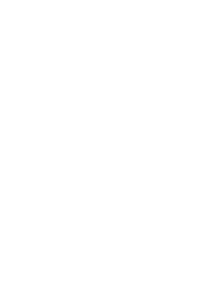 Question 1
Introduction
Why are small businesses deploying new technologies? 
(Select the best answer)
1. Why?
2. What?
a) Vendors are forcing them to
What you will learn
New technology
New competition
Small Business Solutions overview
Core business needs
Vodafone SMB solutions
Test yourself
b) To help them grow revenue
c) To help with cash flow
d) To keep their staff happy
3. How?
What are Small Business Solutions?
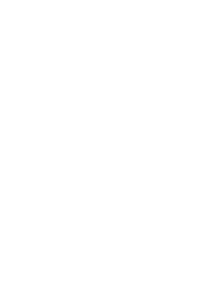 Question 1
Introduction
Why are small businesses deploying new technologies? 
(Select the best answer)
1. Why?
2. What?
a) Vendors are forcing them to
What you will learn
New technology
New competition
Small Business Solutions overview
Core business needs
Vodafone SMB solutions
Test yourself
b) To help them grow revenue
c) To help with cash flow
d) To keep their staff happy
3. How?
Incorrect
Try again
What are Small Business Solutions?
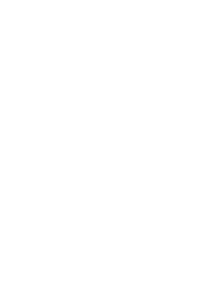 Question 1
Introduction
Why are small businesses deploying new technologies? 
(Select the best answer)
1. Why?
2. What?
a) Vendors are forcing them to
What you will learn
New technology
New competition
Small Business Solutions overview
Core business needs
Vodafone SMB solutions
Test yourself
b) To help them grow revenue
c) To help with cash flow
d) To keep their staff happy
3. How?
Correct
Next
What are Small Business Solutions?
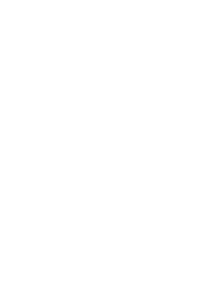 Question 1
Introduction
Why are small businesses deploying new technologies? 
(Select the best answer)
1. Why?
2. What?
a) Vendors are forcing them to
What you will learn
New technology
New competition
Small Business Solutions overview
Core business needs
Vodafone SMB solutions
Test yourself
b) To help them grow revenue
c) To help with cash flow
d) To keep their staff happy
3. How?
Incorrect
Try again
What are Small Business Solutions?
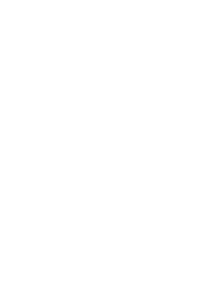 Question 1
Introduction
Why are small businesses deploying new technologies? 
(Select the best answer)
1. Why?
2. What?
a) Vendors are forcing them to
What you will learn
New technology
New competition
Small Business Solutions overview
Core business needs
Vodafone SMB solutions
Test yourself
b) To help them grow revenue
c) To help with cash flow
d) To keep their staff happy
3. How?
Incorrect
Try again
What are Small Business Solutions?
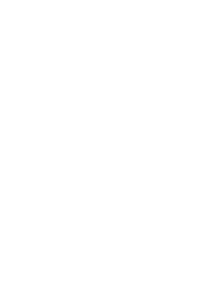 Question 2
Introduction
What is a key benefit of a complete ICT business solution for a small business?
1. Why?
2. What?
a) They pay less for data sharing solutions
What you will learn
New technology
New competition
Small Business Solutions overview
Core business needs
Vodafone SMB solutions
Test yourself
b) They can work with one end-to-end ICT provider
c) They help address integration issues
d) They get to select their own devices
3. How?
What are Small Business Solutions?
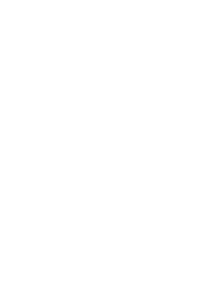 Question 2
Introduction
What is a key benefit of a complete ICT business solution for a small business?
1. Why?
2. What?
a) They pay less for data sharing solutions
What you will learn
New technology
New competition
Small Business Solutions overview
Core business needs
Vodafone SMB solutions
Test yourself
b) They can work with one end-to-end ICT provider
c) They help address integration issues
d) They get to select their own devices
3. How?
Incorrect
Try again
What are Small Business Solutions?
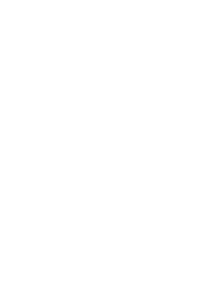 Question 2
Introduction
What is a key benefit of a complete ICT business solution for a small business?
1. Why?
2. What?
a) They pay less for data sharing solutions
What you will learn
New technology
New competition
Small Business Solutions overview
Core business needs
Vodafone SMB solutions
Test yourself
b) They can work with one end-to-end ICT provider
c) They help address integration issues
d) They get to select their own devices
3. How?
Correct
Next
What are Small Business Solutions?
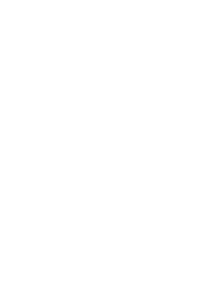 Question 2
Introduction
What is a key benefit of a complete ICT business solution for a small business?
1. Why?
2. What?
a) They pay less for data sharing solutions
What you will learn
New technology
New competition
Small Business Solutions overview
Core business needs
Vodafone SMB solutions
Test yourself
b) They can work with one end-to-end ICT provider
c) They help address integration issues
d) They get to select their own devices
3. How?
Incorrect
Try again
What are Small Business Solutions?
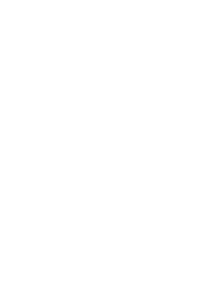 Question 2
Introduction
What is a key benefit of a complete ICT business solution for a small business?
1. Why?
2. What?
a) They pay less for data sharing solutions
What you will learn
New technology
New competition
Small Business Solutions overview
Core business needs
Vodafone SMB solutions
Test yourself
b) They can work with one end-to-end ICT provider
c) They help address integration issues
d) They get to select their own devices
3. How?
Incorrect
Try again
What are Small Business Solutions?
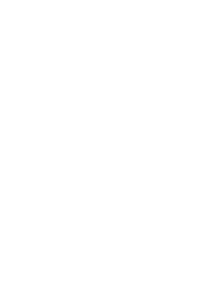 Question 3
Introduction
What is a Vodafone Small business Solution?
1. Why?
2. What?
a) A solution with a clear customer benefit, packaged connectivity and applications
What you will learn
New technology
New competition
Small Business Solutions overview
Core business needs
Vodafone SMB solutions
Test yourself
b) The latest new mobile device with a new monthly tariff
c) A new technology with many useful features
d) A mobile and fixed communications solution
3. How?
What are Small Business Solutions?
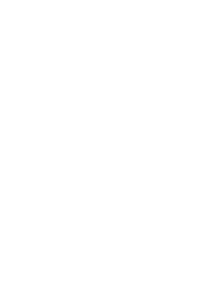 Question 3
Introduction
What is a Vodafone Small business Solution?
1. Why?
2. What?
a) A solution with a clear customer benefit, packaged connectivity and applications
What you will learn
New technology
New competition
Small Business Solutions overview
Core business needs
Vodafone SMB solutions
Test yourself
b) The latest new mobile device with a new monthly tariff
c) A new technology with many useful features
d) A mobile and fixed communications solution
3. How?
Correct
Next
What are Small Business Solutions?
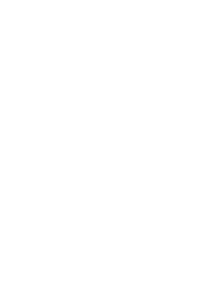 Question 3
Introduction
What is a Vodafone Small business Solution?
1. Why?
2. What?
a) A solution with a clear customer benefit, packaged connectivity and applications
What you will learn
New technology
New competition
Small Business Solutions overview
Core business needs
Vodafone SMB solutions
Test yourself
b) The latest new mobile device with a new monthly tariff
c) A new technology with many useful features
d) A mobile and fixed communications solution
3. How?
Incorrect
Try again
What are Small Business Solutions?
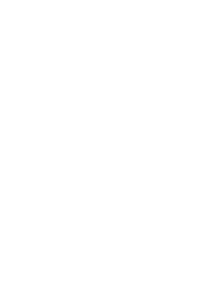 Question 3
Introduction
What is a Vodafone Small business Solution?
1. Why?
2. What?
a) A solution with a clear customer benefit, packaged connectivity and applications
What you will learn
New technology
New competition
Small Business Solutions overview
Core business needs
Vodafone SMB solutions
Test yourself
b) The latest new mobile device with a new monthly tariff
c) A new technology with many useful features
d) A mobile and fixed communications solution
3. How?
Incorrect
Try again
What are Small Business Solutions?
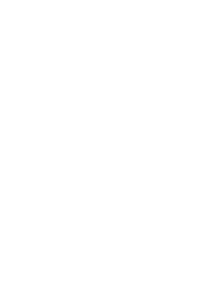 Question 3
Introduction
What is a Vodafone Small business Solution?
1. Why?
2. What?
a) A solution with a clear customer benefit, packaged connectivity and applications
What you will learn
New technology
New competition
Small Business Solutions overview
Core business needs
Vodafone SMB solutions
Test yourself
b) The latest new mobile device with a new monthly tariff
c) A new technology with many useful features
d) A mobile and fixed communications solution
3. How?
Incorrect
Try again
What are Small Business Solutions?
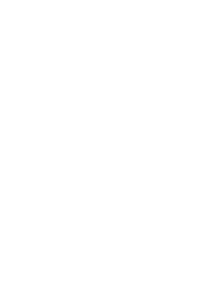 Question 4
Introduction
What is a key reason to propose a Vodafone Small Business Solution?
1. Why?
2. What?
a) To give customers the widest choice of options
What you will learn
New technology
New competition
Small Business Solutions overview
Core business needs
Vodafone SMB solutions
Test yourself
b) To give all of a customer’s employees a mobile
c) To help customers with upgrades
d) To align to a customer’s specific core needs
3. How?
What are Small Business Solutions?
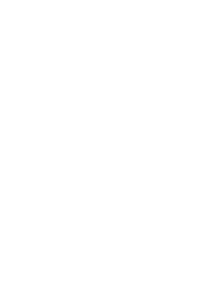 Question 4
Introduction
What is a key reason to propose a Vodafone Small Business Solution?
1. Why?
2. What?
a) To give customers the widest choice of options
What you will learn
New technology
New competition
Small Business Solutions overview
Core business needs
Vodafone SMB solutions
Test yourself
b) To give all of a customer’s employees a mobile
c) To help customers with upgrades
d) To align to a customer’s specific core needs
3. How?
Incorrect
Try again
What are Small Business Solutions?
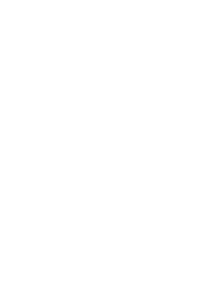 Question 4
Introduction
What is a key reason to propose a Vodafone Small Business Solution?
1. Why?
2. What?
a) To give customers the widest choice of options
What you will learn
New technology
New competition
Small Business Solutions overview
Core business needs
Vodafone SMB solutions
Test yourself
b) To give all of a customer’s employees a mobile
c) To help customers with upgrades
d) To align to a customer’s specific core needs
3. How?
Incorrect
Try again
What are Small Business Solutions?
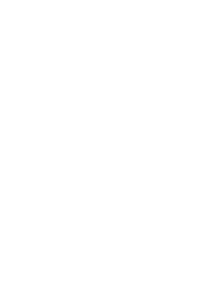 Question 4
Introduction
What is a key reason to propose a Vodafone Small Business Solution?
1. Why?
2. What?
a) To give customers the widest choice of options
What you will learn
New technology
New competition
Small Business Solutions overview
Core business needs
Vodafone SMB solutions
Test yourself
b) To give all of a customer’s employees a mobile
c) To help customers with upgrades
d) To align to a customer’s specific core needs
3. How?
Incorrect
Try again
What are Small Business Solutions?
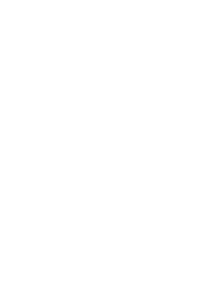 Question 4
Introduction
What is a key reason to propose a Vodafone Small Business Solution?
1. Why?
2. What?
a) To give customers the widest choice of options
What you will learn
New technology
New competition
Small Business Solutions overview
Core business needs
Vodafone SMB solutions
Test yourself
b) To give all of a customer’s employees a mobile
c) To help customers with upgrades
d) To align to a customer’s specific core needs
3. How?
Correct
Next
What are Small Business Solutions?
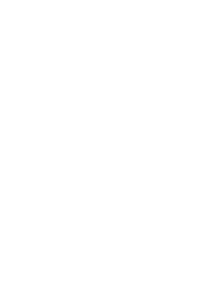 Congratulations!

You have successfully completed Module 2.
Introduction
1. Why?
2. What?
What you will learn
New technology
New competition
Small Business Solutions overview
Core business needs
Vodafone SMB solutions
Test yourself
3. How?
Start Module 3
Small Business Solutions Training
Why Small Business are important?
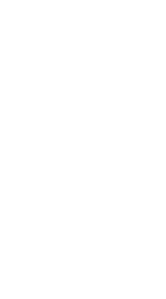 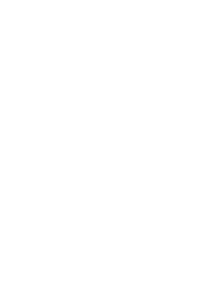 What are Small Business Solutions?
How to sell Small Business Solutions?
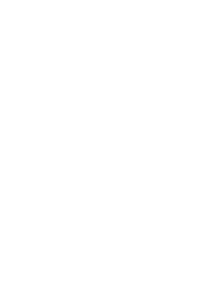 Start
How to sell Small Business Solutions?
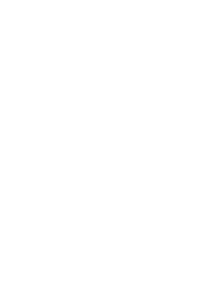 Introduction
In this module you will:

Learn how to sell a Small Business Solution
Start by identifying your customers’ core business needs
Identify and propose the best Small Business Solution to address your customers’ needs
1. Why?
2. What?
3. How?
What you will learn
Moving to a solutions approach
Structuring of a sales discussion
Asking the right questions
Summary
Test yourself
This will provide you the skills to sell vertical solutions and it will help you to increase your sales success.
Next
How to sell Small Business Solutions?
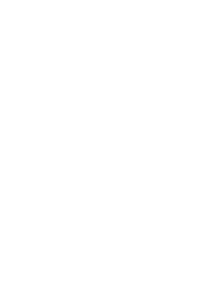 Moving from a Product Approach to a Solutions Approach 

What are we going to cover?
In this module, we are going to look at how we can move away from a product-based sales approach to a business solutions selling approach.
Introduction
1. Why?
2. What?
3. How?
What you will learn
Moving to a solutions approach
Structuring of a sales discussion
Asking the right questions
Summary
Test yourself
Next
How to sell Small Business Solutions?
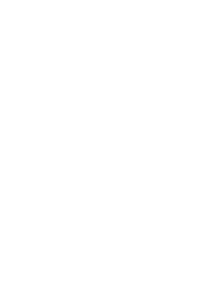 Moving from a Product Approach to a Solutions Approach 

What are we going to cover?
In this module, we are going to look at how we can move away from a product-based sales approach to a business solutions selling approach.

Why is this important?
A business solutions-based selling approach helps us differentiate ourselves from the competition. It also builds trust with the customer as a result of showing an understanding of their core business needs and challenges.
Introduction
1. Why?
2. What?
3. How?
What you will learn
Moving to a solutions approach
Structuring of a sales discussion
Asking the right questions
Summary
Test yourself
Next
How to sell Small Business Solutions?
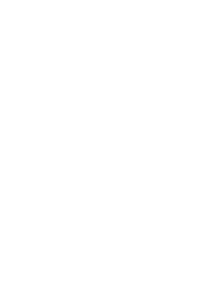 Introduction
Product Approach
Solutions Approach
1. Why?
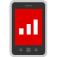 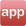 Construction
Mobile Voice
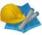 2. What?
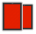 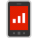 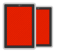 3. How?
Mobile Data
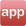 Retail
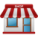 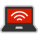 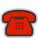 Business Solutions based on business needs
What you will learn
Moving to a solutions approach
Structuring of a sales discussion
Asking the right questions
Summary
Test yourself
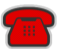 Fixed Voice
Professionals
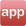 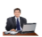 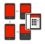 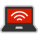 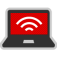 Fixed Data
The move from buying individual products to buying solutions helps small businesses get better solutions and reduces the number of suppliers they have to deal with.
Manufacturing
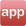 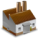 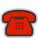 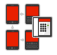 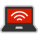 OneNet
Next
How to sell Small Business Solutions?
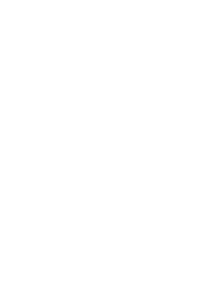 Introduction
Initially, moving from selling point products to selling business solutions can be challenging. You may be asking yourself questions like:

How do I start a conversation?
What do I do if the customer has just asked for a particular product?
How can I move the discussion from them asking for a product to their overall business needs

In order to address these questions, it is important to try and start the conversation in the right place.
1. Why?
2. What?
3. How?
What you will learn
Moving to a solutions approach
Structuring of a sales discussion
Asking the right questions
Summary
Test yourself
Let’s explore the process required to start the conversation in such a way as to direct the discussion to their business needs…
How to sell Small Business Solutions?
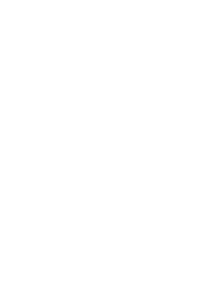 Introduction
In order to promote business solutions, the ideal structure for a discussion with a customer should follow three steps
1. Why?
2. What?
Understanding CustomerCharacteristics
Understanding Business Needs
Understanding Communication Needs
3. How?
What you will learn
Moving to a solutions approach
Structuring of a sales discussion
Asking the right questions
Summary
Test yourself
Next
How to sell Small Business Solutions?
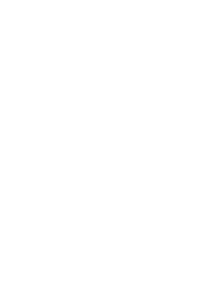 Introduction
In order to promote vertical solutions, the ideal structure for a discussion with a customer should follow three steps
1. Why?
2. What?
Understanding CustomerCharacteristics
Understanding Business Needs
Understanding Communication Needs
3. How?
What you will learn
Moving to a solutions approach
Structuring of a sales discussion
Asking the right questions
Summary
Test yourself
Before moving on, click each arrow to understand more about each stage of the discussion.
Learn about specific questions to ask
How to sell Small Business Solutions?
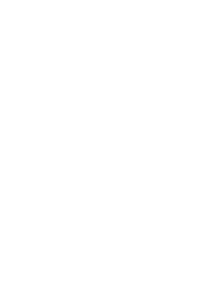 Introduction
In order to promote vertical solutions, the ideal structure for a discussion with a customer should follow three steps
1. Why?
2. What?
Understanding CustomerCharacteristics
Understanding 
Business Needs
Understanding Communication Needs
3. How?
What you will learn
Moving to a solutions approach
Structuring of a sales discussion
Asking the right questions
Summary
Test yourself
The first thing to do is to understand the customer’s business. Asking about the size of their business and what type of business they have. This helps to build rapport with the customer and also gives you an understanding about their key priorities.
Back
How to sell Small Business Solutions?
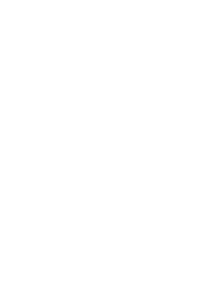 Introduction
In order to promote vertical solutions, the ideal structure for a discussion with a customer should follow three steps
1. Why?
2. What?
Understanding CustomerCharacteristics
Understanding 
Business Needs
Understanding Communication Needs
3. How?
What you will learn
Moving to a solutions approach
Structuring of a sales discussion
Asking the right questions
Summary
Test yourself
After we have gained an overall view of the customer’s business, it is time to drill-down to understand what generates them revenue. We need to make sure that the questions we ask (which we’ll come onto next) are trying to find out the business needs they have which impact direct revenue generating activities. This is the area where we can make the most impact.
Back
How to sell Small Business Solutions?
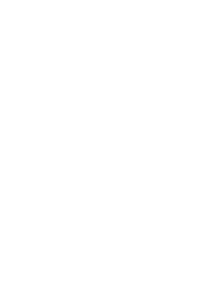 Introduction
In order to promote vertical solutions, the ideal structure for a discussion with a customer should follow three steps
1. Why?
2. What?
Understanding CustomerCharacteristics
Understanding 
Business Needs
Understanding Communication Needs
3. How?
What you will learn
Moving to a solutions approach
Structuring of a sales discussion
Asking the right questions
Summary
Test yourself
Once  we have an understanding of the customer’s overall business and how they generate their revenue, we can start to discuss their communications needs.  This part of the discussion will help us understand whether they need mobile, fixed line or a combination of both.
Back
How to sell Small Business Solutions?
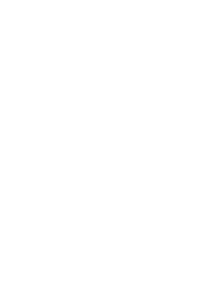 CustomerCharacteristics
Business Needs
Communication Needs
Introduction
1. Why?
2. What?
By asking the right questions, we will get an understanding of the customer’s needs. With this information we will be able to propose the most appropriate small business solution.

Click on each stage of the process to learn about the right questions to ask a customer.
3. How?
What you will learn
Moving to a solutions approach
Structuring of a sales discussion
Asking the right questions
Summary
Test yourself
Next
How to sell Small Business Solutions?
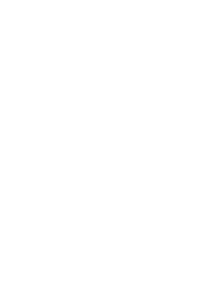 CustomerCharacteristics
Business Needs
Communication Needs
Introduction
1. Why?
2. What?
The types of questions we should be asking customers to get an overall understanding of their business include:

What is the size of your business?
In which industry do you operate?
What are your current business priorities?
What are your main concerns?
3. How?
What you will learn
Moving to a solutions approach
Structuring of a sales discussion
Asking the right questions
Summary
Test yourself
We can help you find the best solution for your business
Back
How to sell Small Business Solutions?
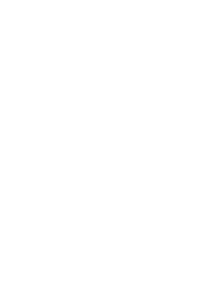 CustomerCharacteristics
Business Needs
Communication Needs
Introduction
1. Why?
2. What?
These types of questions will help us get a good understanding about the customer’s business needs:

What is critical for your business to generate revenue?
What methods do you currently use to carry out these “critical” activities?
Where do you need help?
3. How?
What you will learn
Moving to a solutions approach
Structuring of a sales discussion
Asking the right questions
Summary
Test yourself
We understand your core business needs and priorities
Back
How to sell Small Business Solutions?
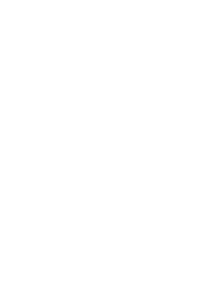 CustomerCharacteristics
Business Needs
Communication Needs
Introduction
1. Why?
2. What?
To find out where the customer’s business conducts its revenue generating activities and their overall communications needs, we should ask questions like:

How many of your employees work remotely?
How much work is performed in the office?
How do you communicate with customers?
What devices would help your remote workers the most?
3. How?
What you will learn
Moving to a solutions approach
Structuring of a sales discussion
Asking the right questions
Summary
Test yourself
We know how to help you with your communication needs
Back
How to sell Small Business Solutions?
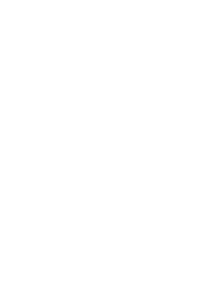 By asking the right questions, we can recommend the most appropriate Vertical Solution. Here’s an example for a Construction Company
Introduction
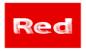 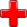 Connectivity
1. Why?
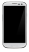 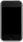 or
2. What?
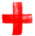 Job management
Site Surveillance
3. How?
Applications
What you will learn
Moving to a solutions approach
Structuring of a sales discussion
Asking the right questions
Summary
Test yourself
You might also want to consider...
App 3
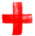 Improved site management 
Faster job scheduling 
Better project tracking and cost control
Single ICT provider
Vertical customer benefits
Next
How to sell Small Business Solutions?
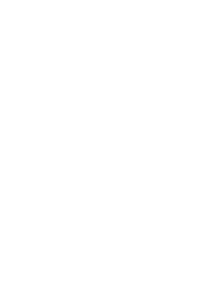 Introduction
You have completed the material for Module 3.

How confident do you feel with the material you have learned in this module?
1. Why?
2. What?
3. How?
What you will learn
Moving to a solutions approach
Structuring of a sales discussion
Asking the right questions
Summary
Test yourself
I am feeling confident – take me to the test
I would like to review the module again before taking the test
How to sell Small Business Solutions?
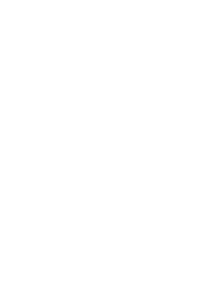 Question 1
Introduction
What are the benefits of using a solutions approach to selling?
1. Why?
2. What?
a) It differentiates Vodafone from competitors
3. How?
b) Helps address customer’s core business needs
What you will learn
Moving to a solutions approach
Structuring of a sales discussion
Asking the right questions
Summary
Test yourself
c) Helps you, as a Sales Professional, close more deals
d) All of the above
How to sell Small Business Solutions?
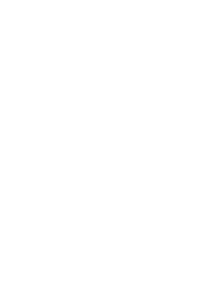 Question 1
Introduction
What are the benefits of using a solutions approach to selling?
1. Why?
2. What?
a) It differentiates Vodafone from competitors
3. How?
b) Helps address customer’s core business needs
What you will learn
Moving to a solutions approach
Structuring of a sales discussion
Asking the right questions
Summary
Test yourself
c) Helps you, as a Sales Professional, close more deals
d) All of the above
Incorrect
Try again
How to sell Small Business Solutions?
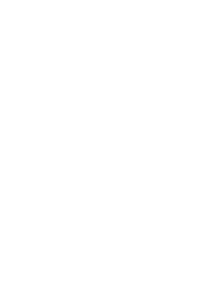 Question 1
Introduction
What are the benefits of using a solutions approach to selling?
1. Why?
2. What?
a) It differentiates Vodafone from competitors
3. How?
b) Helps address customer’s core business needs
What you will learn
Moving to a solutions approach
Structuring of a sales discussion
Asking the right questions
Summary
Test yourself
c) Helps you, as a Sales Professional, close more deals
d) All of the above
Incorrect
Try again
How to sell Small Business Solutions?
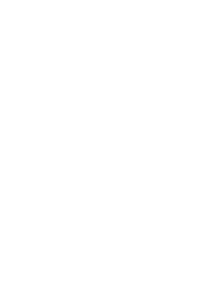 Question 1
Introduction
What are the benefits of using a solutions approach to selling?
1. Why?
2. What?
a) It differentiates Vodafone from competitors
3. How?
b) Helps address customer’s core business needs
What you will learn
Moving to a solutions approach
Structuring of a sales discussion
Asking the right questions
Summary
Test yourself
c) Helps you, as a Sales Professional, close more deals
d) All of the above
Incorrect
Try again
How to sell Small Business Solutions?
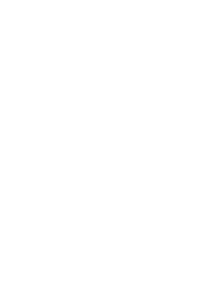 Question 1
Introduction
What are the benefits of using a solutions approach to selling?
1. Why?
2. What?
a) It differentiates Vodafone from competitors
3. How?
b) Helps address customer’s core business needs
What you will learn
Moving to a solutions approach
Structuring of a sales discussion
Asking the right questions
Summary
Test yourself
c) Helps you, as a Sales Professional, close more deals
d) All of the above
Correct
Next
How to sell Small Business Solutions?
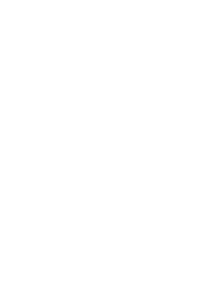 Question 2
Introduction
Which of these is NOT a suitable question to establish the needs of a small business?
1. Why?
2. What?
a) What is your main revenue generating activity?
3. How?
b) How do you currently cover your business needs?
What you will learn
Moving to a solutions approach
Structuring of a sales discussion
Asking the right questions
Summary
Test yourself
c) How much do you currently spend on mobile bills?
d) Where do you need help?
How to sell Small Business Solutions?
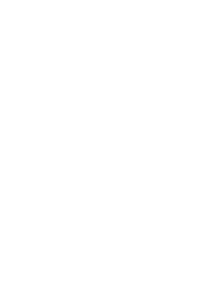 Question 2
Introduction
Which of these is NOT a suitable question to establish the needs of a small business?
1. Why?
2. What?
a) What is your main revenue generating activity?
3. How?
b) How do you currently cover your business needs?
What you will learn
Moving to a solutions approach
Structuring of a sales discussion
Asking the right questions
Summary
Test yourself
c) How much do you currently spend on mobile bills?
d) Where do you need help?
Incorrect
Try again
How to sell Small Business Solutions?
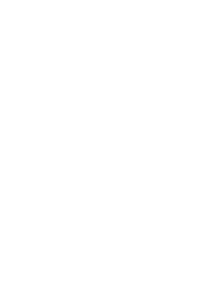 Question 2
Introduction
Which of these is NOT a suitable question to establish the needs of a small business?
1. Why?
2. What?
a) What is your main revenue generating activity?
3. How?
b) How do you currently cover your business needs?
What you will learn
Moving to a solutions approach
Structuring of a sales discussion
Asking the right questions
Summary
Test yourself
c) How much do you currently spend on mobile bills?
d) Where do you need help?
Incorrect
Try again
How to sell Small Business Solutions?
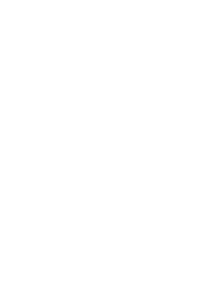 Question 2
Introduction
Which of these is NOT a suitable question to establish the needs of a small business?
1. Why?
2. What?
a) What is your main revenue generating activity?
3. How?
b) How do you currently cover your business needs?
What you will learn
Moving to a solutions approach
Structuring of a sales discussion
Asking the right questions
Summary
Test yourself
c) How much do you currently spend on mobile bills?
d) Where do you need help?
Correct
Next
How to sell Small Business Solutions?
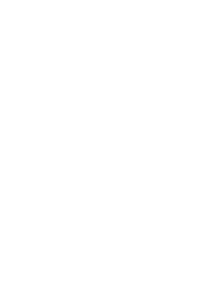 Question 2
Introduction
Which of these is NOT a suitable question to establish the needs of a small business?
1. Why?
2. What?
a) What is your main revenue generating activity?
3. How?
b) How do you currently cover your business needs?
What you will learn
Moving to a solutions approach
Structuring of a sales discussion
Asking the right questions
Summary
Test yourself
c) How much do you currently spend on mobile bills?
d) Where do you need help?
Incorrect
Try again
How to sell Small Business Solutions?
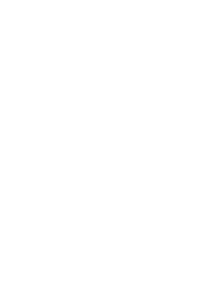 Congratulations!

You have successfully completed Module 3.
Introduction
1. Why?
2. What?
3. How?
What you will learn
Moving to a solutions approach
Structuring of a sales discussion
Asking the right questions
Summary
Test yourself
Next
Congratulations! You have completed the ‘Small Business Solutions’ training.
Introduction
Increased customer meetings & opportunities
You will have deeper conversations with your customers resulting in more successful customer relationships that will help you to maximise your sales opportunities.
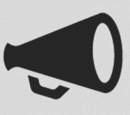 1. Why?
2. What?
3. How?
Higher customer satisfaction
Business Solutions provide you with an easy to sell solution, that meets your customers core business needs, enabling them to be more successful, leading to increased customer satisfaction and loyalty.
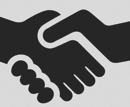 Achieve targets
You will be able to sell more solutions, which will generate more revenue and it will help you achieve your sales targets.
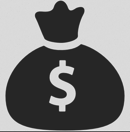